いじめ問題を考える
いじめを防ぐ責任は誰にあるのか
いじめ問題を考える視点
事実の確認は？　（面接の経験から）
定義　客観主義と主観主義
いじめの隠蔽体質(校長評価・懲戒)　
いじめの統計の問題
四層構造論（加害・被害・観客・傍観）
教師の関わりは
なぜとめる子どもが少なくなったのか
いじめ事件の変遷
復讐から自殺へ　林賢一君事件1979年
逃避から復讐的自殺へ　鹿川君事件1986年
恐喝といじめ　大河内清輝君事件（スクールカウンセラーの設置のきっかけ）
大津事件（いじめ防止対策推進法制定へ）2011年 父親の告訴で明るみに
矢巾事件(管理側の隠蔽体質・教師はどこまでできるのか) 自殺を担任に訴えていた2015
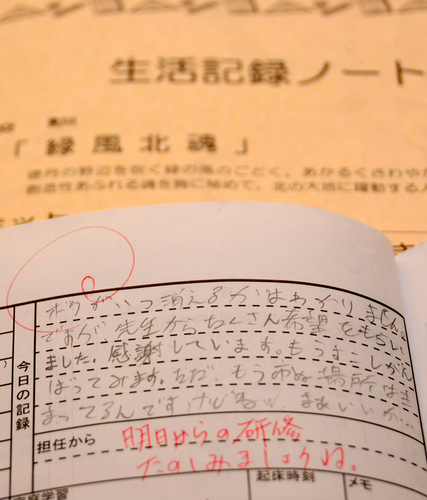 鹿川君事件の問題
いつからいじめだったか
葬式ごっこは防げたか
グループから何故抜けられなかったのか
学校の取り組みは何故防げなかったのか
自殺は予見できたか
自殺は防げたか
校長の責任制度は必要か
学校の取り組みと制度
大津事件の余波
学校及び教育委員会の隠蔽　何故？
被害者家族の告訴・提訴が打破
加害者へのネットを通じた非難
いじめ防止法から教育委員会に関する法改定へ（防止のための委員会、年３回のアンケート、学校全体の対応）
行政
いじめ防止対策推進法（２０１３年）
学校にいじめ対策のための組織を設置
定期的にアンケートを実施し、報告（年３回）
問題が起きたとき、情報開示
その後いじめ自殺が減少という「実感」は？
ないとしたら何が問題か
行政に真に必要なものは
道徳教育研究推進校のあと